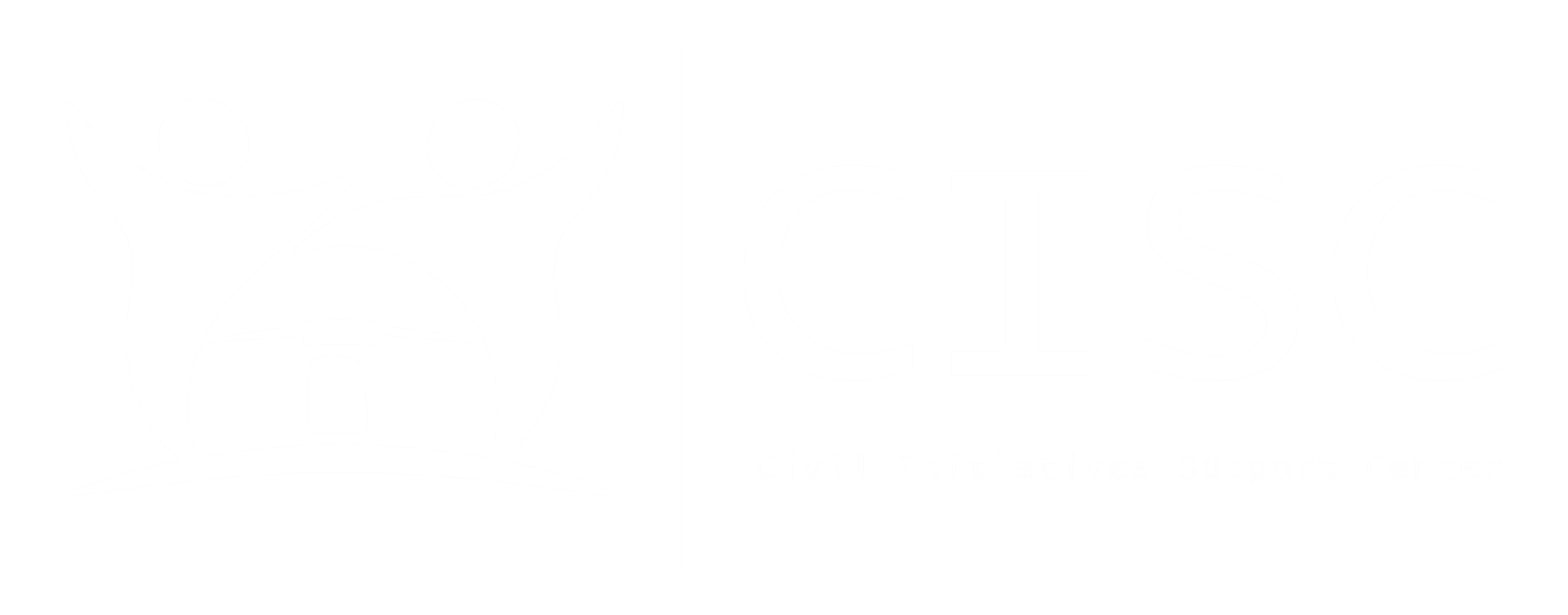 Әрі қарай дамыту
Кәсіподақтың 2023 жылға арналған іс-шаралар жоспары
2. Қоғамды әлеуметтік қолдау
Некеге тұру кезінде материалдық көмек көрсету;
Жаңа туған нәресте туылған, асырап алынған кезде;
Жақын туысының қайтыс болуына байланысты;
Мерейтойларға (50-65 жыл);
Зейнеткерлік жасқа жеткеніне байланысты, зейнеткерлікке шыққан кезде.
1. Мәдени-бұқаралық және спорттық іс-шаралар
8 Наурыз мерекесі;
«Наурыз мерекесі;
7-9 мамыр;
Қоғам компаниялар тобының қызметкерлері арасындағы Спартакиада;
Балаларды қорғау күні;
Мұнай-газ кешені қызметкерлерінің күні;
«Қазақ тілі күні» - Қазақстан Республикасы күніне арналған іс-шара;
Жаңа жылдық іс-шараларды өткізу.
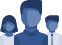 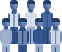 3. Нәтижесі
Кәсіподақ мүшелері мен олардың отбасыларының әл-ауқаты мен өмір сүру деңгейін арттыру;
Салауатты және қауіпсіз еңбек жағдайларын жасауға ықпал ету;
Заңды құқықтар мен мүдделерді құқықтық қорғау;
Ұжымдық және жеке еңбек даулары мен жанжалдарын тиімді шешуге ықпал ету;
Ұйымдық бірлікті нығайту, әріптестікті, өзара көмек пен ынтымақтастықты дамыту.
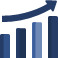